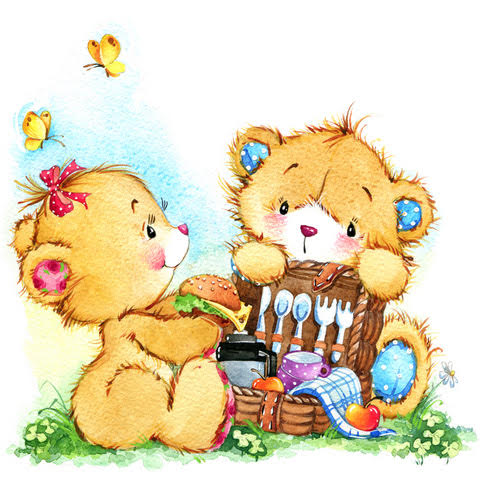 Teddy and Tina Bear go on a picnic. 
Papa Bear makes a scrumptious lunch for them.
But, oh dear! He forgets to cut up the food.
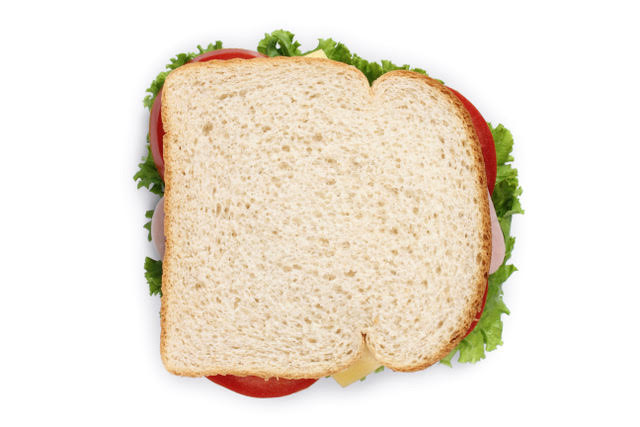 How will they cut up this sandwich?
How will they check if the pieces are equal in size?
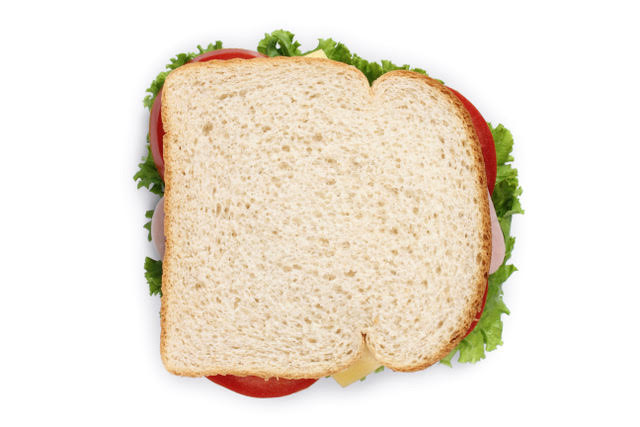 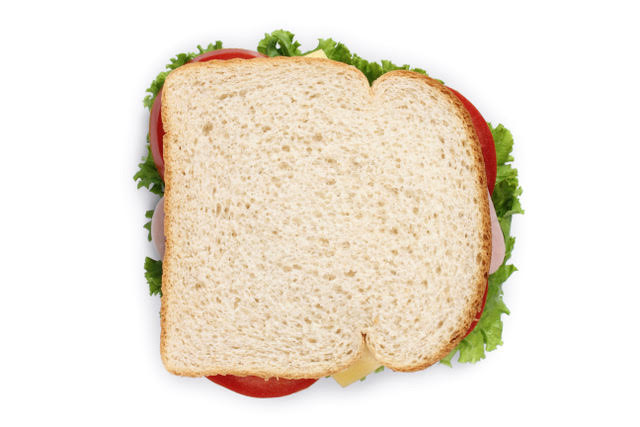 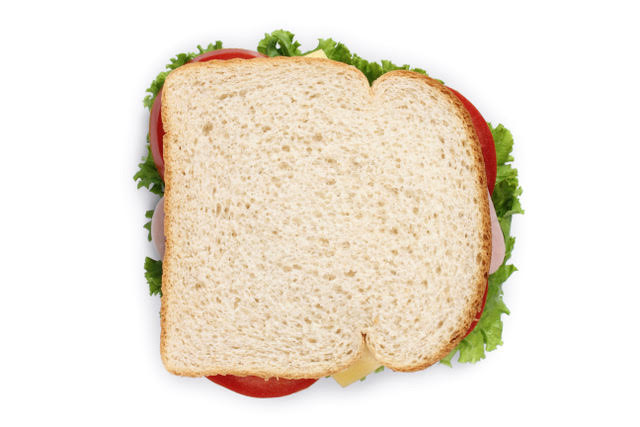 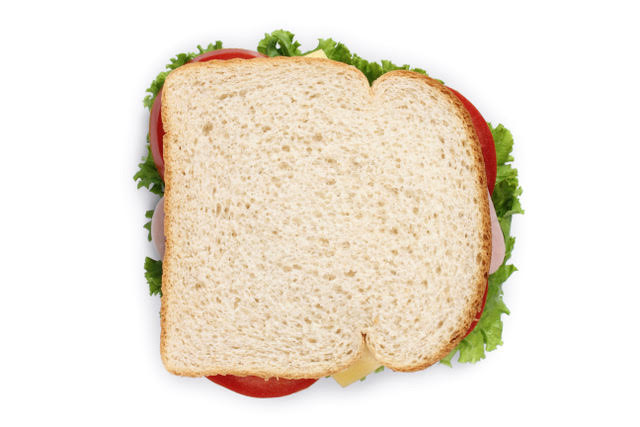 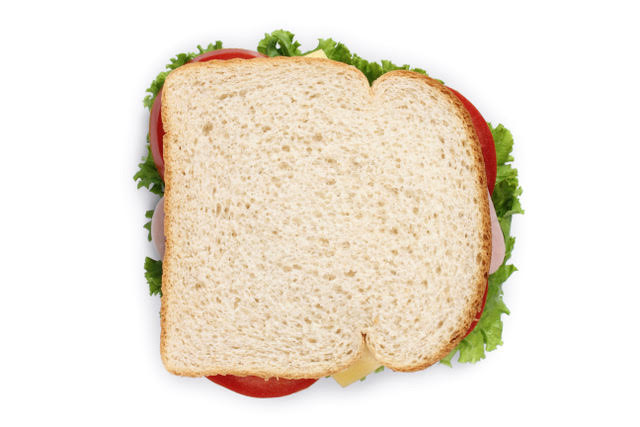 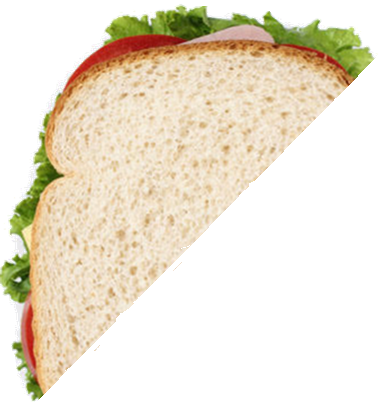 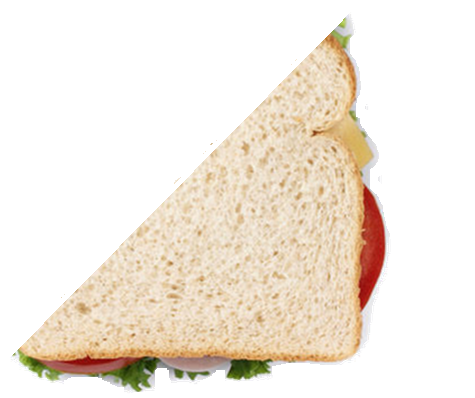 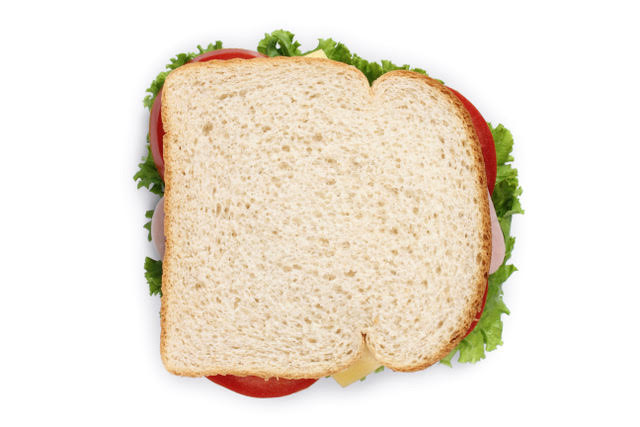 Are these sandwiches cut in half?
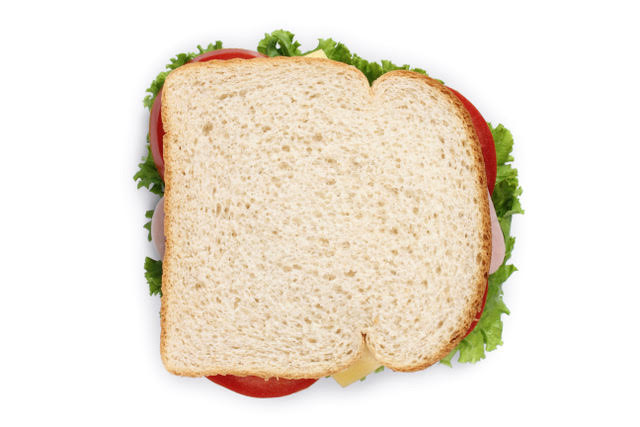 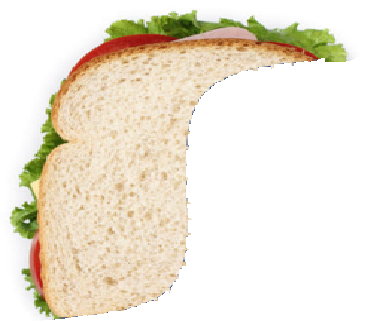 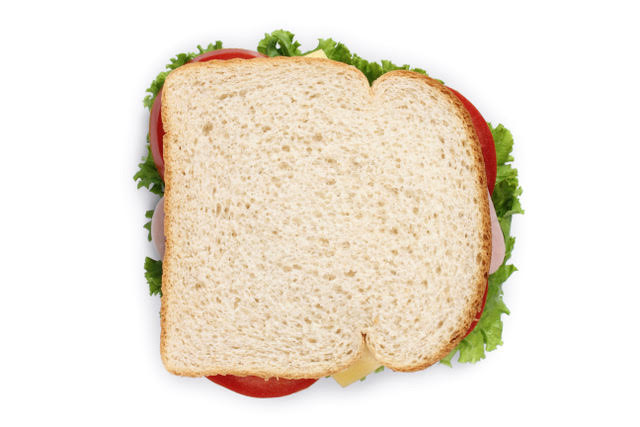 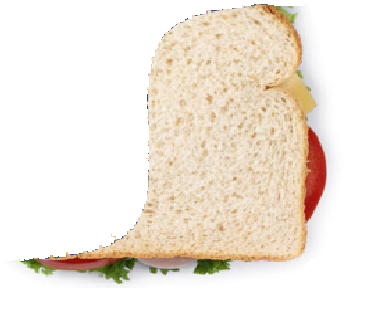 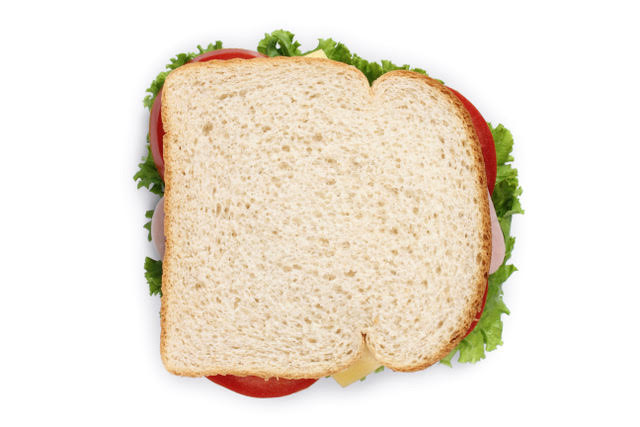 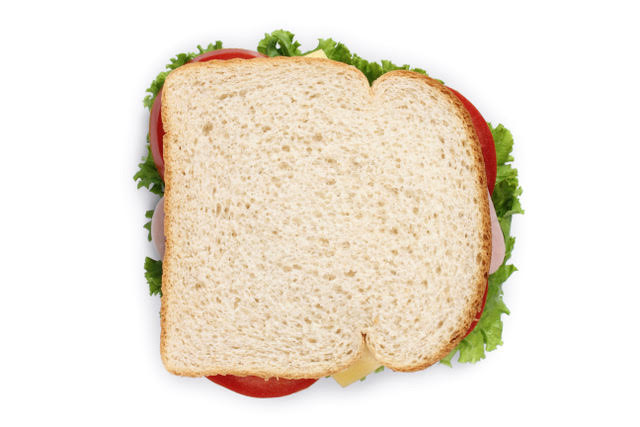 Are these sandwiches cut in half?
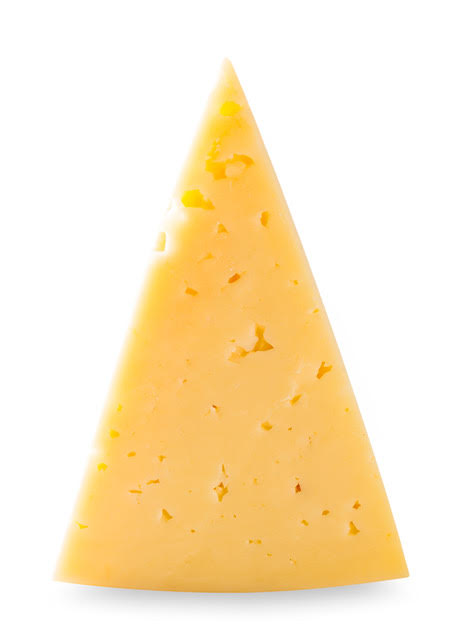 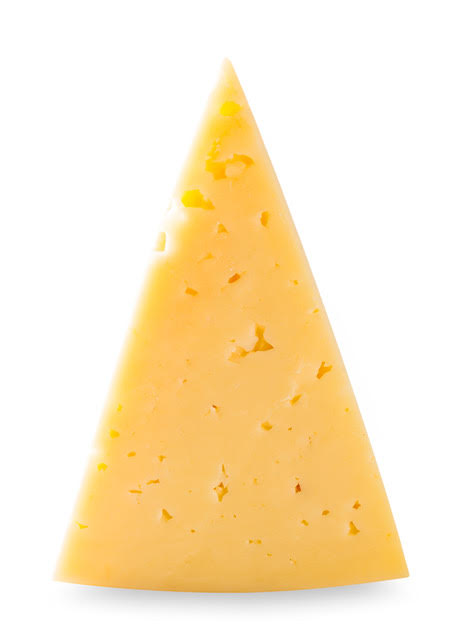 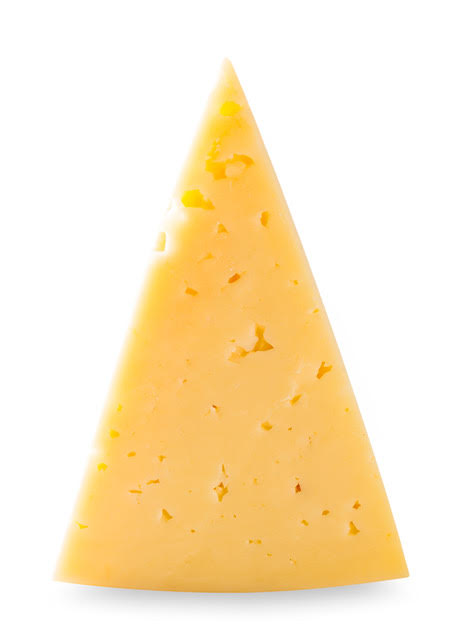 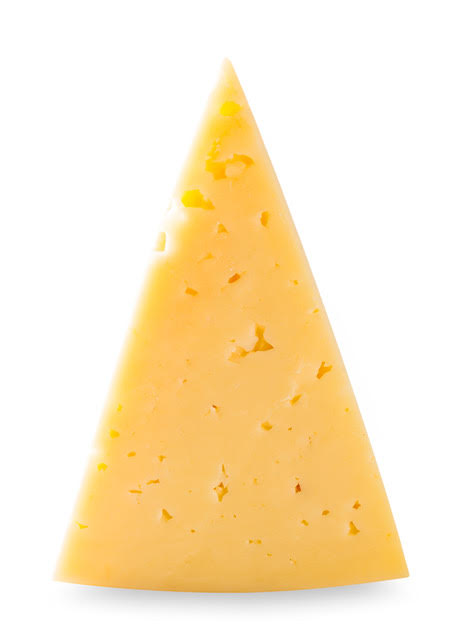 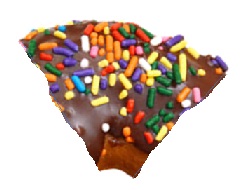 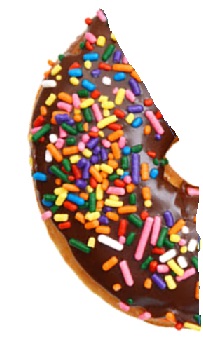 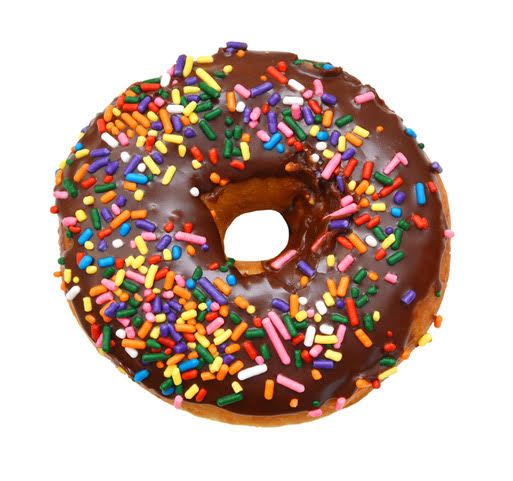 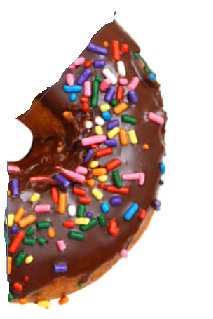 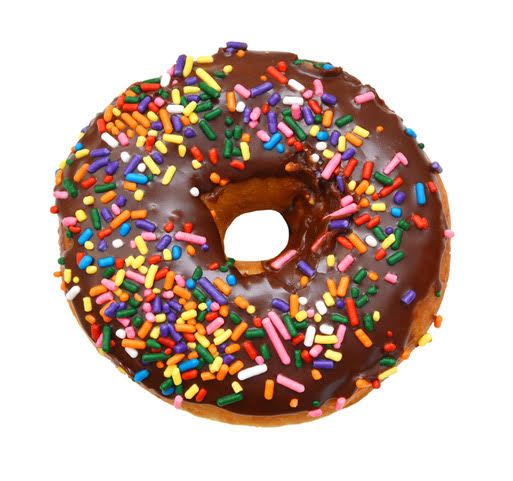